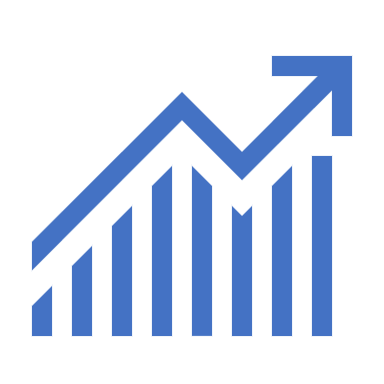 Health Policy and Planning
Health Policy
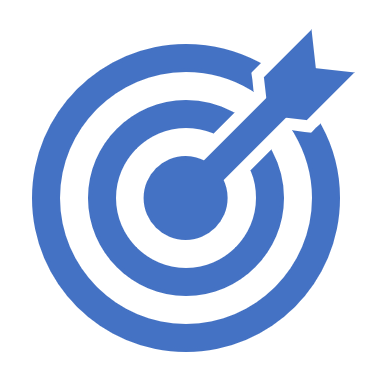 Health planning
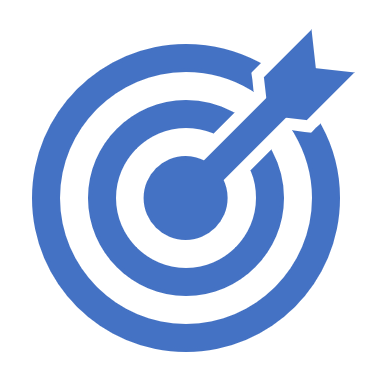 process of identifying key objectives and choosing among alternative means of achieving them.
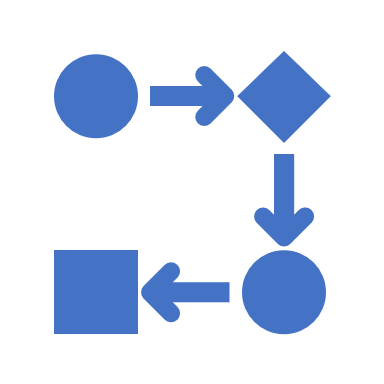 Evaluation
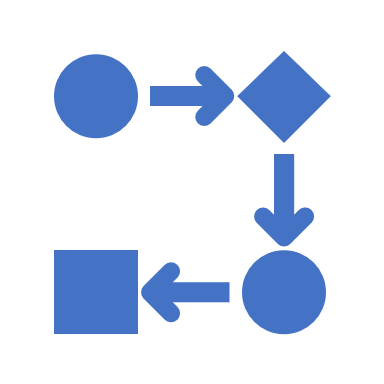 the process of determining – as systematically and objectively as possible – the relevance, effectiveness, efficiency and impact of activities with respect to the agreed goals.
The influence of epidemiology
If epidemiology is intended to prevent and control disease, the results of epidemiological results must influence public policy.
The influence of epidemiology is often mediated by public opinion. Policy-makers in many countries respond to public opinion rather than leading it.
Framing health policy
Every policy influences human health (transport, urban, security, food, healthcare)
using comparative data on mortality and disability helps to:
weigh the effects of non-fatal health outcomes on overall population health
inform debates on priorities for health service delivery and planning; and, 
research and development of the health sector
Summary measure
DALY – (disability-adjusted life-year)
Health policy intervention
Health planning
Assessing burden
measure the overall health status of the community
Mortality data reflect only one aspect of health and are of limited value for conditions that are rarely fatal. 
Measures of morbidity reflect another important aspect of the burden of illness. 
The consequences of disease – impairment, disability and handicap have also be measured
Assessing burden
Summary population measures 
Rapid assessment
Understanding causes
identify the major preventable causes of disease so that intervention strategies can be developed
Measuring effectiveness of interventions
The effectiveness of interventions in the community is determined by many factors.
How well the intervention works in the Research setting.
How the intervention is effective in the community. 
The ability to screen for, and diagnose the disease affects outcome (see Chapter 6).
The intervention should be used by all who could benefit; this means that it is available, affordable, and acceptable to the community
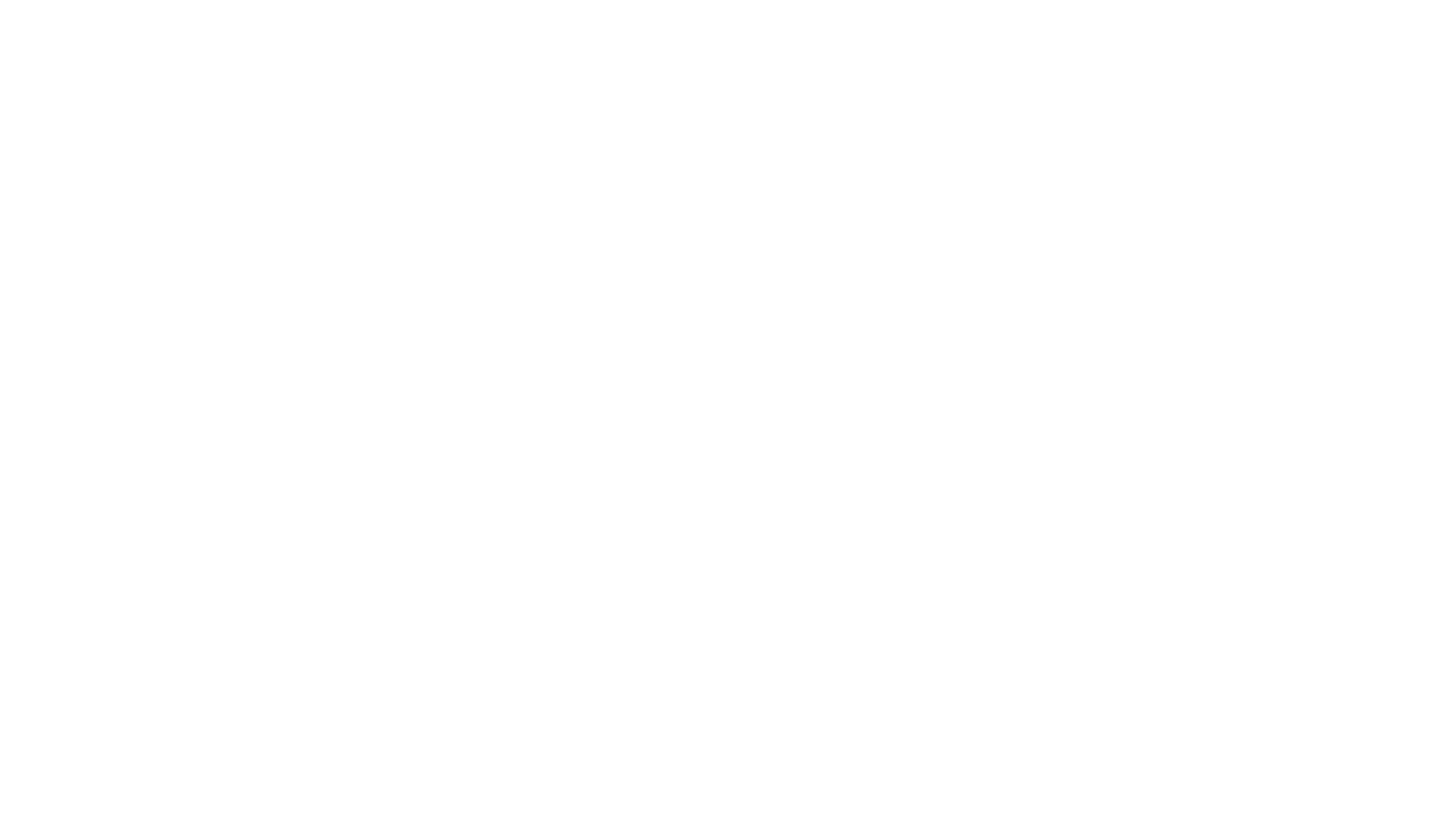 Assessing efficiency
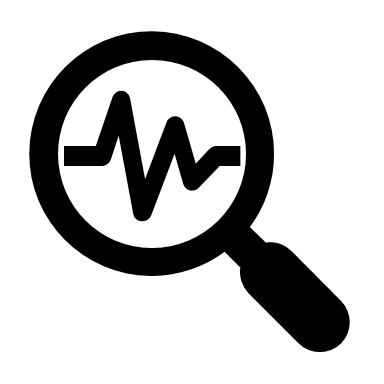 Cost-effectiveness analysis
The preferred intervention, or alternative, is one which requires the least cost to produce a given level of effectiveness. 
Cost-benefit analysis 
 If the costbenefit analysis shows that economic benefits of the intervention (or the benefit of preventing an additional case) are greater than the costs of prevention, the intervention would be economically profitable.
Cost-effectiveness analysis is easier to perform than cost-benefit analysis, since the measure of effectiveness does not need to be given a monetary value.
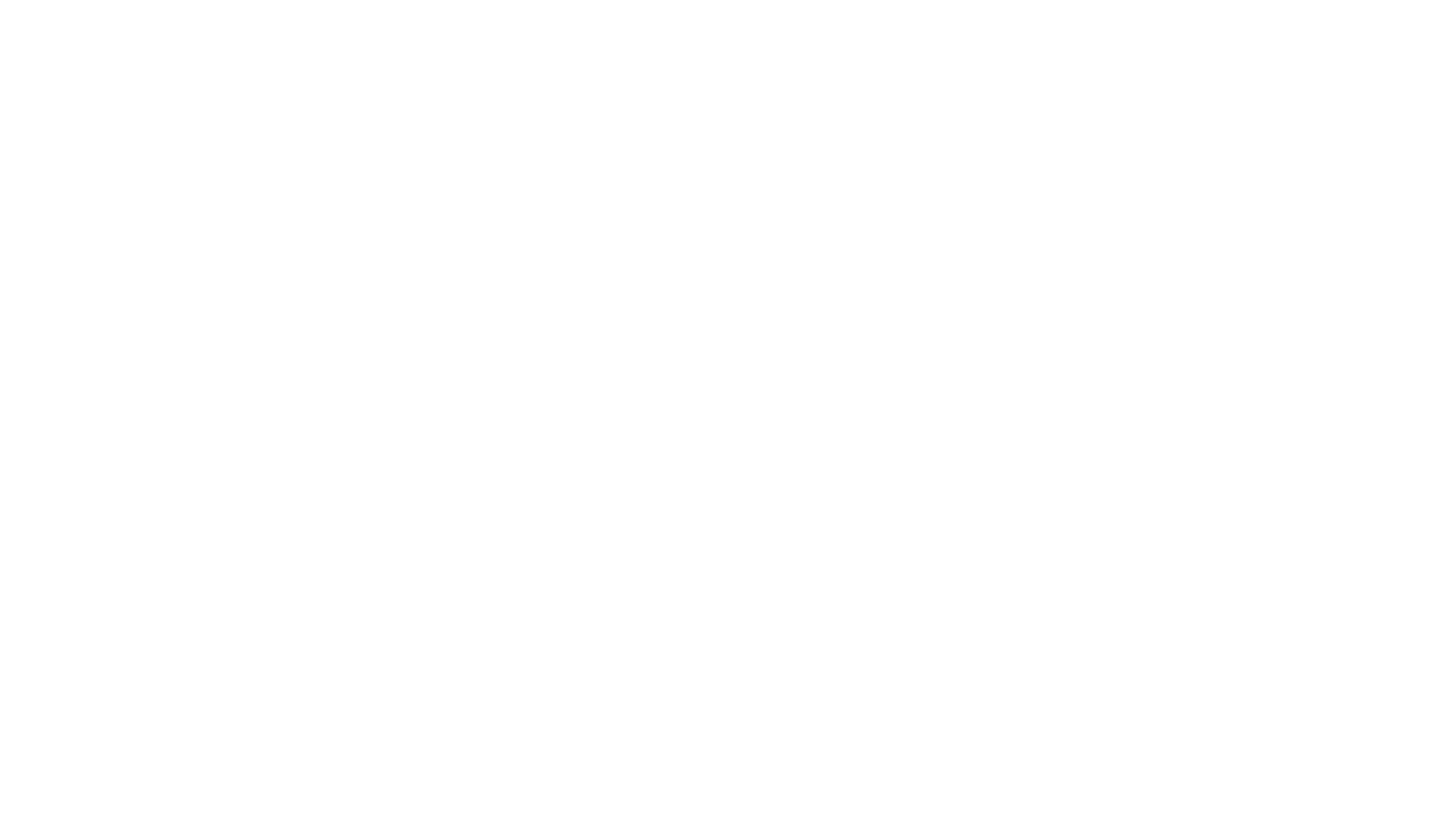 Implementing interventions
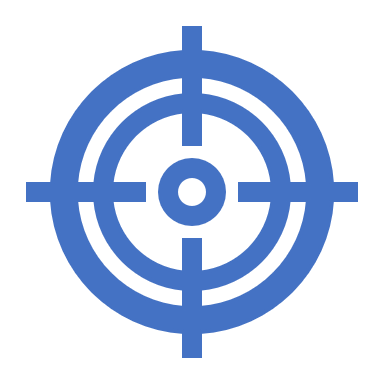 setting targets, and making sure that they can be reached.
Personnel 
Equipment
Skills
System
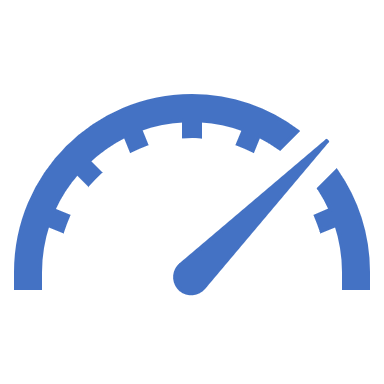 Monitoring activities and measuring progress
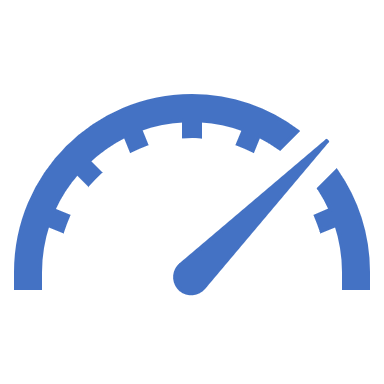 the continuous follow-up of activities to ensure that they are proceeding according to plan.
Thank you for your attention